Ma classe virtuelle – côté enseignant
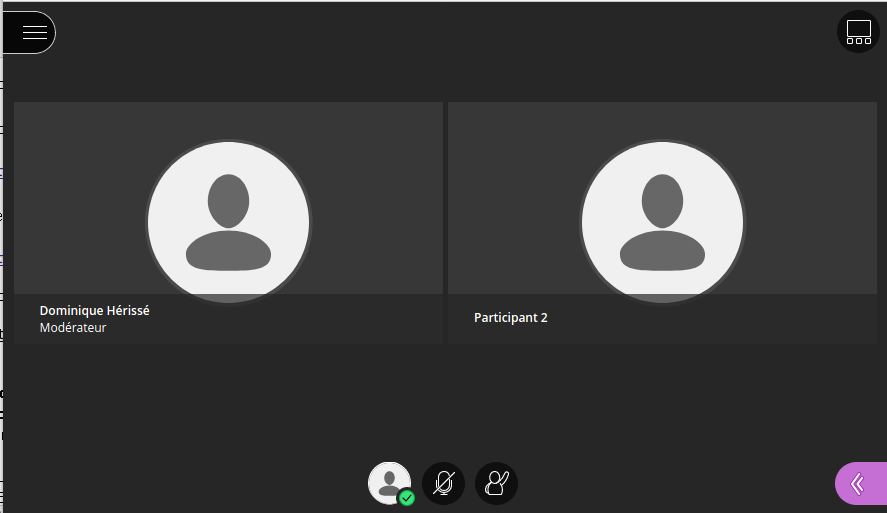 Menu
session
Affichage
participants
Paramètres
Interaction rapide
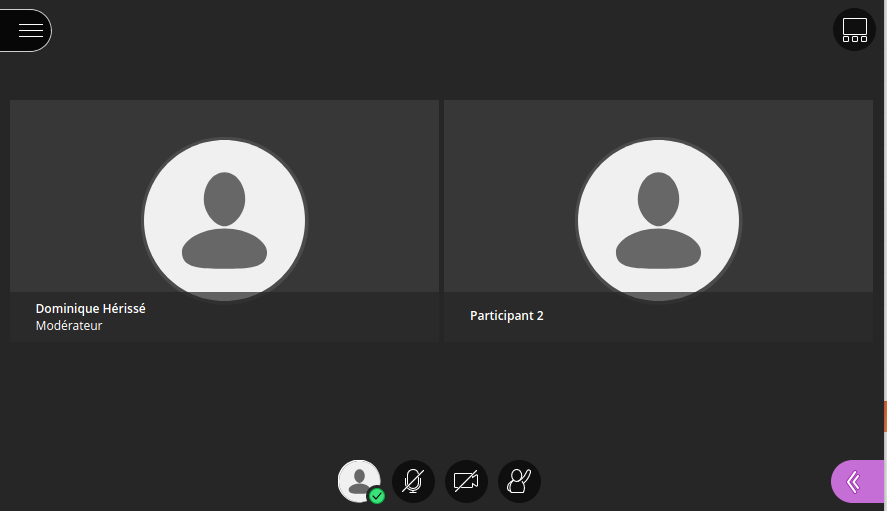 Ma classe virtuelle – côté enseignant
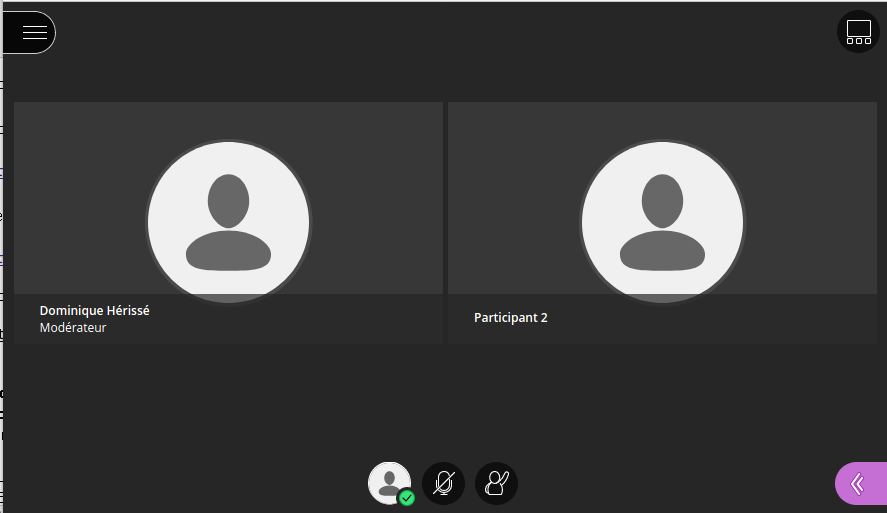 Menu
session
Affichage
participants
Différences avec élèves
Paramètres
Interaction rapide
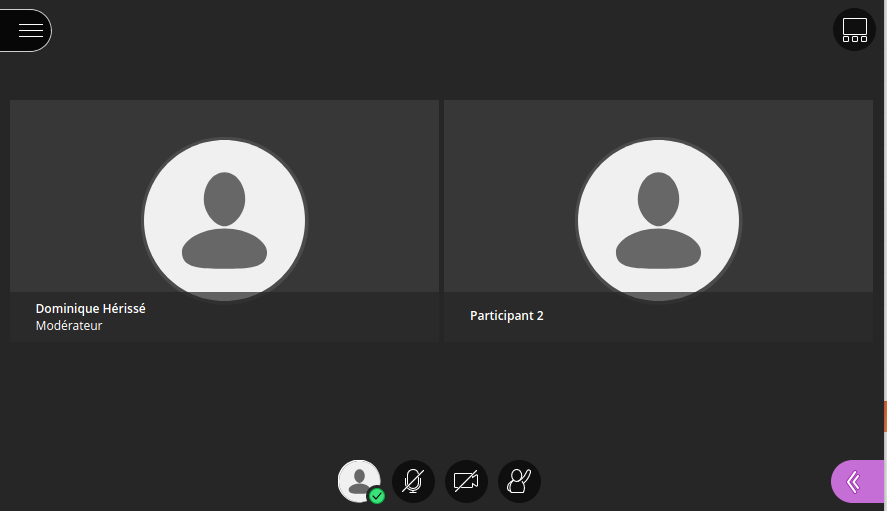 Ma classe virtuelle – côté enseignant
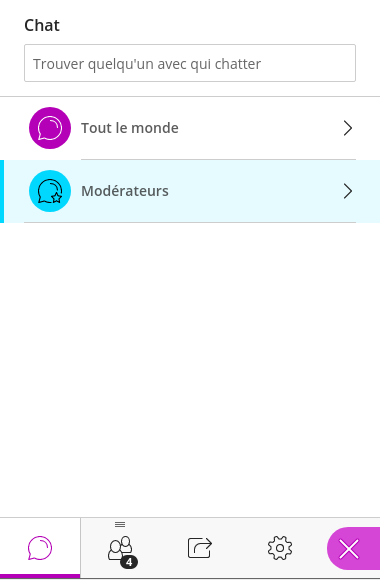 Plusieurs chats
Chat
Ma classe virtuelle – côté enseignant
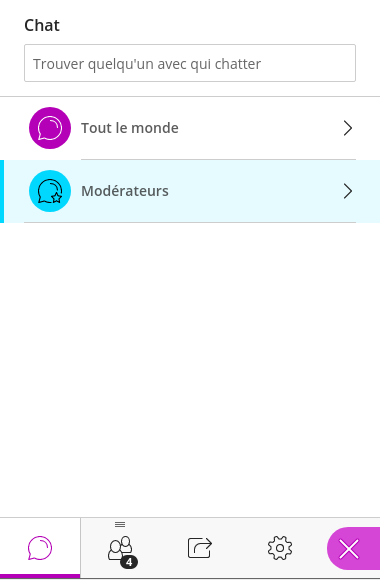 Messages
visibles et écrits par
tous les participants
Plusieurs chats
Chat
Ma classe virtuelle – côté enseignant
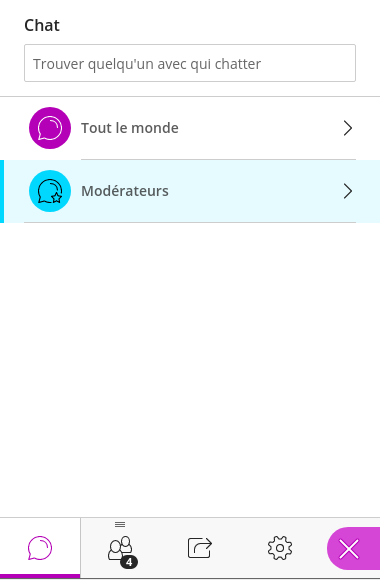 Plusieurs chats
Messages visibles et écrits seulement par
les modérateurs (utile pour synchroniser la co-intervention)
Chat
Ma classe virtuelle – côté enseignant
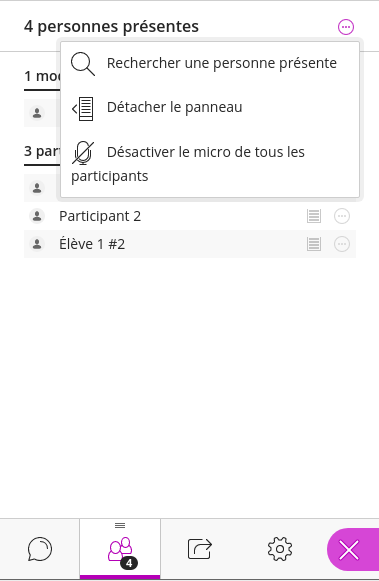 Possibilité de détacher dans une fenêtre la liste des participants et ainsi avoir une vue permanente sur la « classe »
Utilisateurs
Ma classe virtuelle – côté enseignant
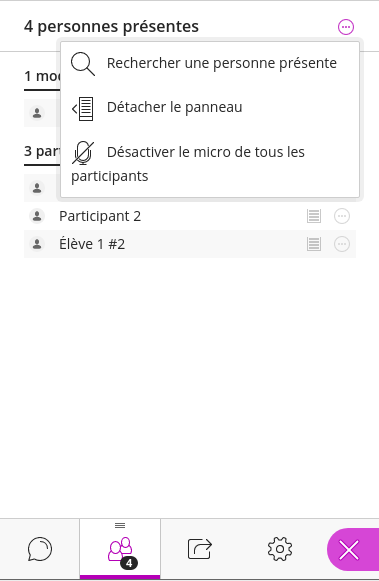 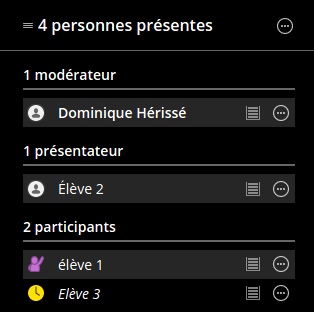 Possibilité de détacher dans une fenêtre la liste des participants et ainsi avoir une vue permanente sur la « classe »
Utilisateurs
Ma classe virtuelle – côté enseignant
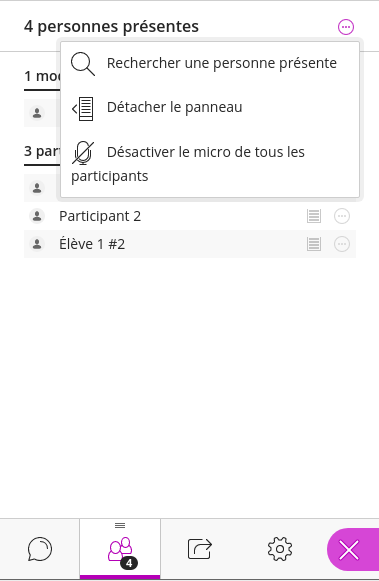 Possibilité de couper tous les micros
Utilisateurs
Ma classe virtuelle – côté enseignant
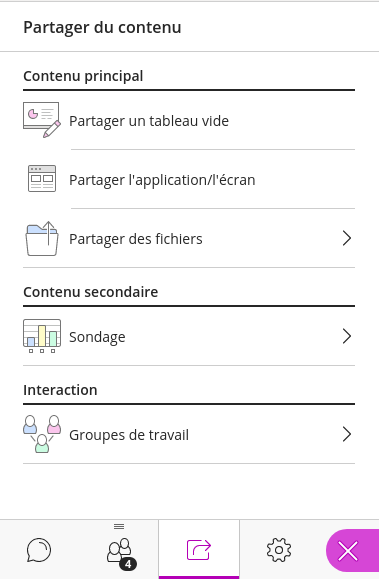 Possibilité de QCM
Partage
Ma classe virtuelle – côté enseignant
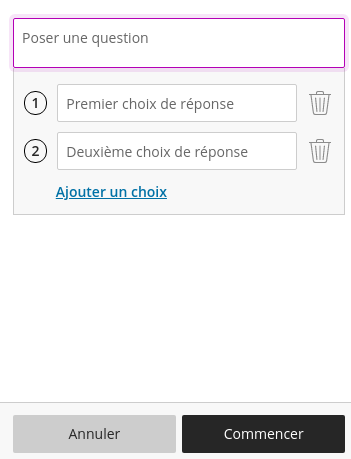 Possibilité de QCM
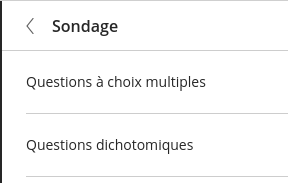 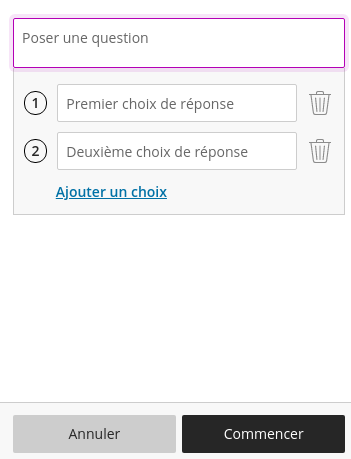 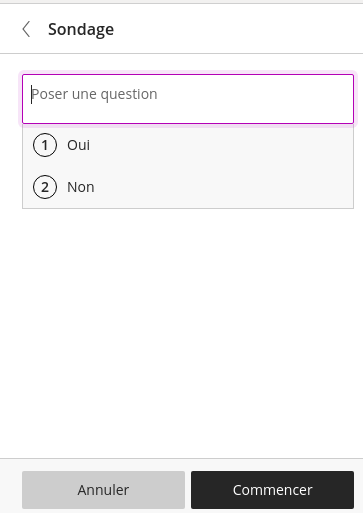 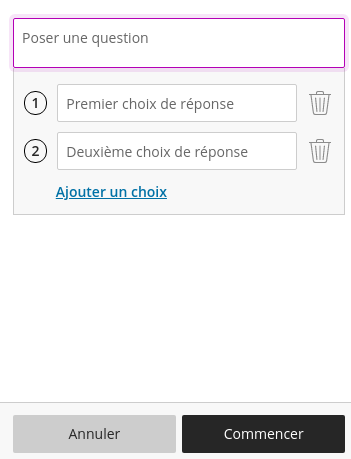 Partage
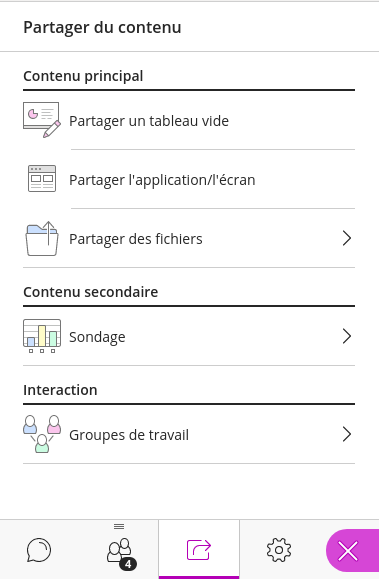 Ma classe virtuelle – côté enseignant
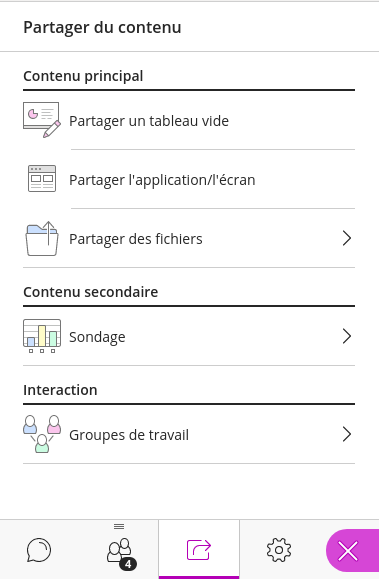 Possibilité de définir des
groupes
Partage
Ma classe virtuelle – côté enseignant
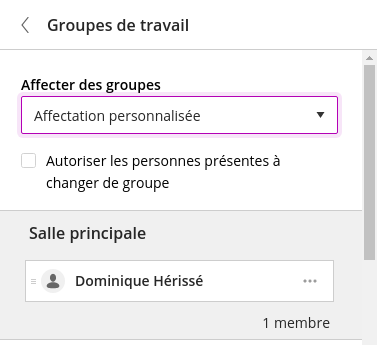 Possibilité de définir des
groupes
Une fois le travail de groupe démarré, les participants d’un même groupe peuvent partager et échanger indépendamment des autres groupes. Un modérateur peut à tout moment rejoindre un groupe.
...
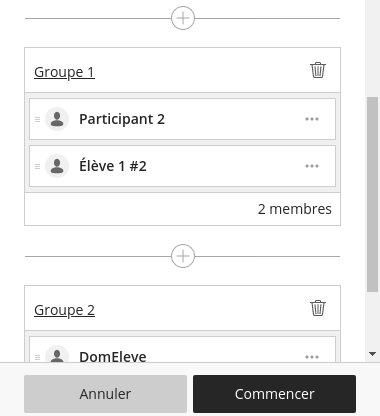 Partage
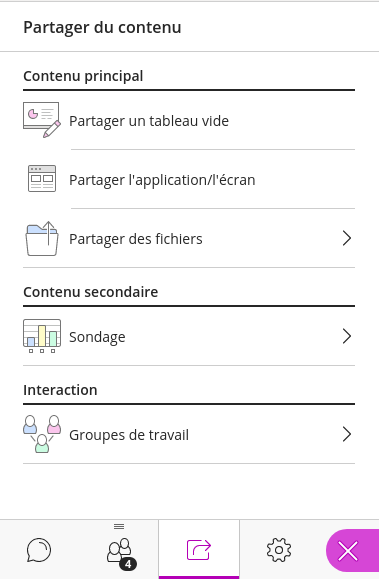 Ma classe virtuelle – côté enseignant
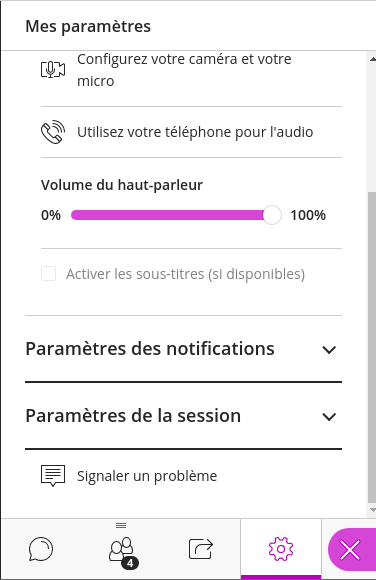 Possibilité de paramétrer
la session
Paramètres
Ma classe virtuelle – côté enseignant
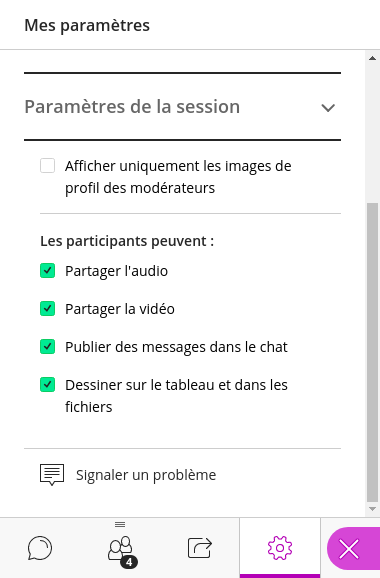 Possibilité de paramétrer
la session
Paramètres
Ma classe virtuelle – côté enseignant
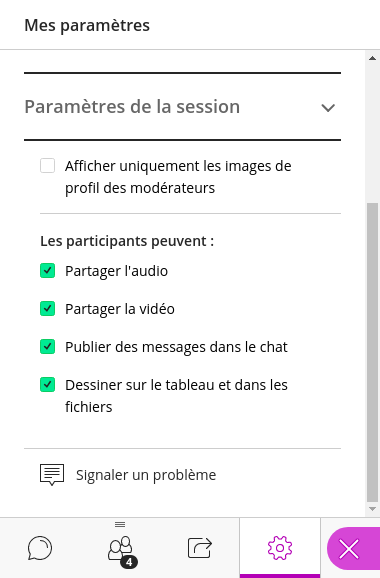 Décocher l’ensemble des options pour éviter que les élèves communiquent entre eux en dehors de la session
Possibilité de paramétrer
la session
Paramètres
Ma classe virtuelle – côté enseignant
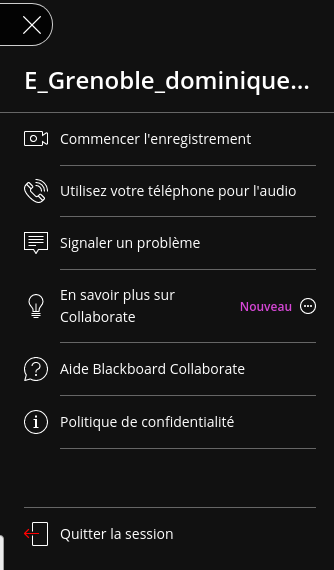 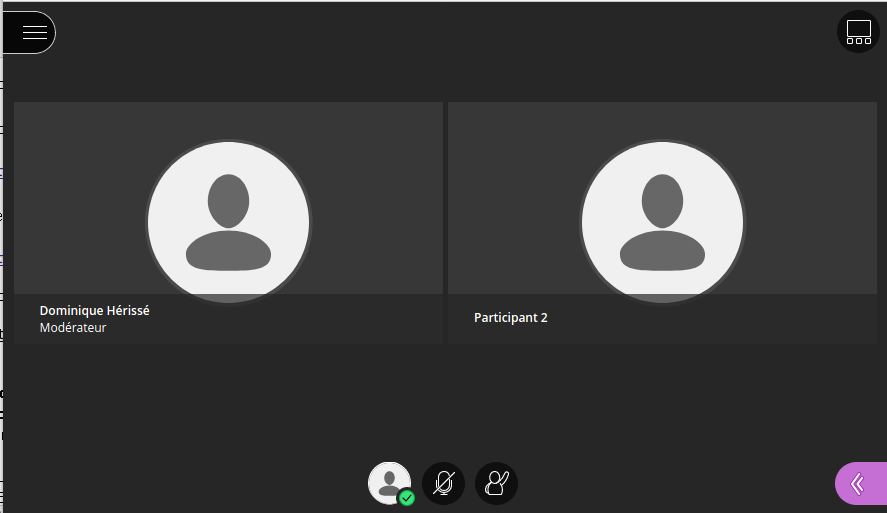 Menu
session
Ma classe virtuelle – côté enseignant
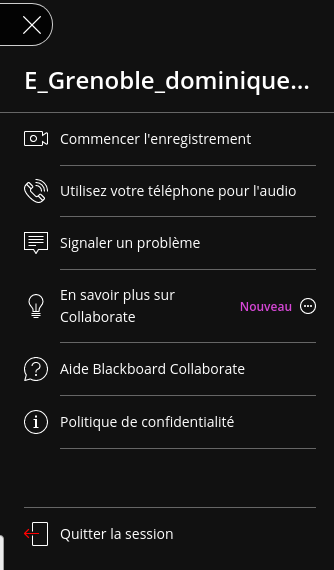 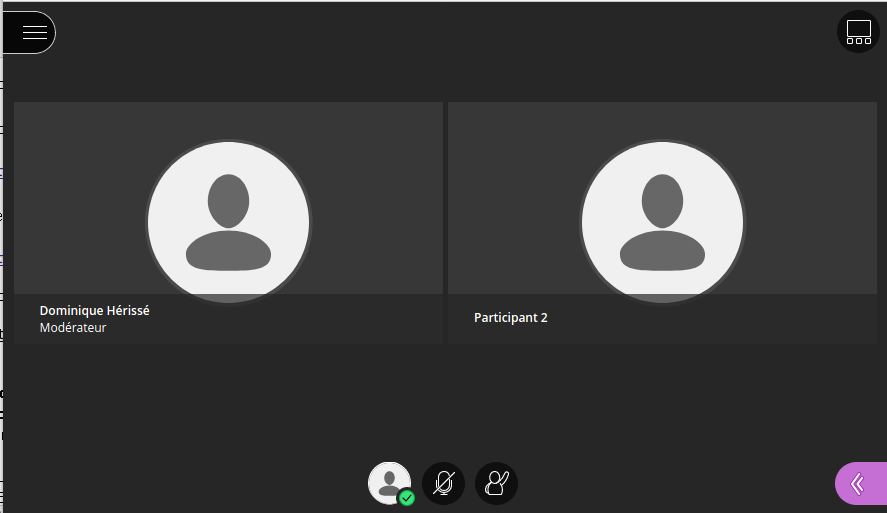 Menu
session
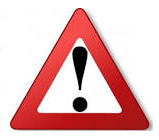 Nécessite l’accord de tous les participants pour pouvoir être utilisé